Der Schmetterling
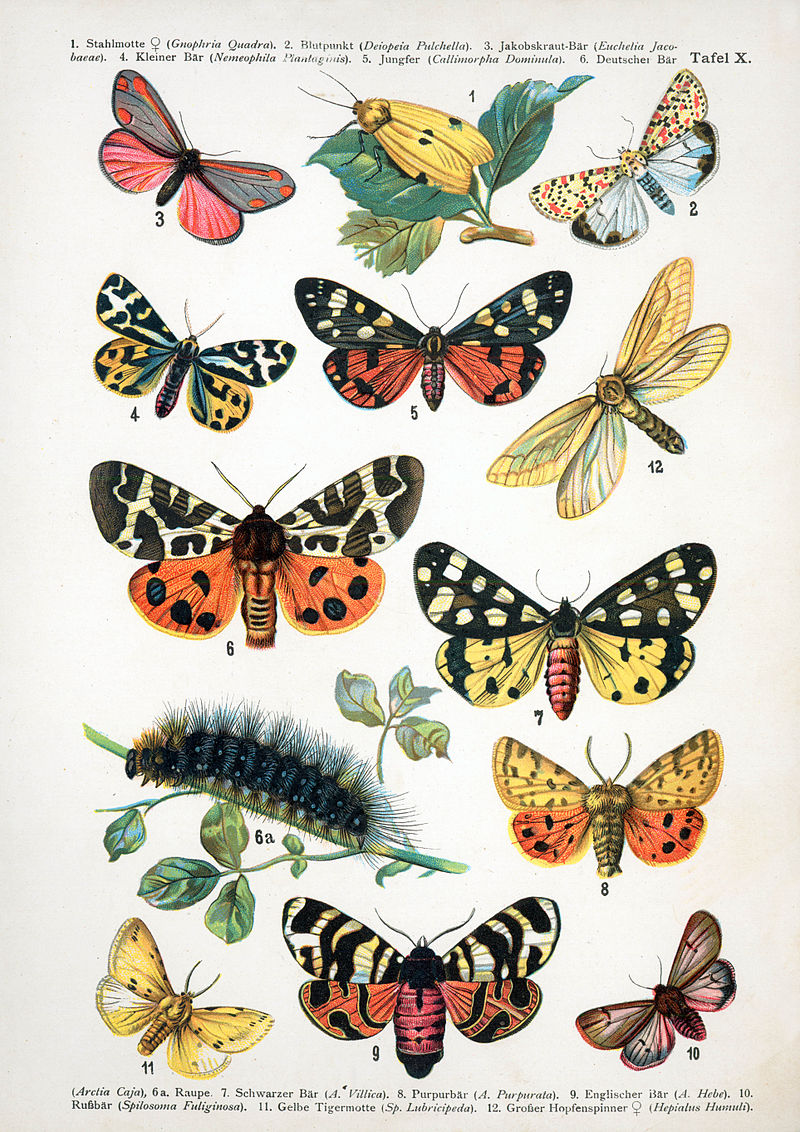 Image 1
1
Still und entspannt:
ein Video (drei Minuten)
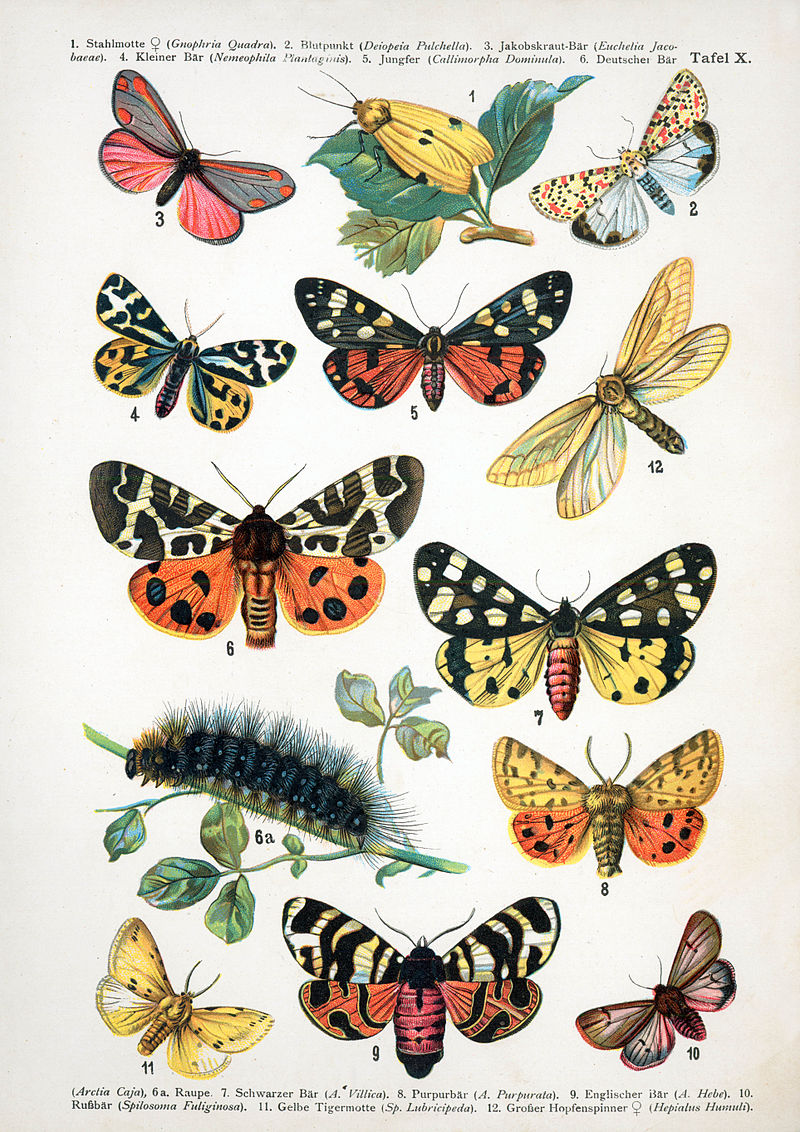 Der Schmetterling
2
Image 1
Was symbolisiert ein Schmetterling?
?
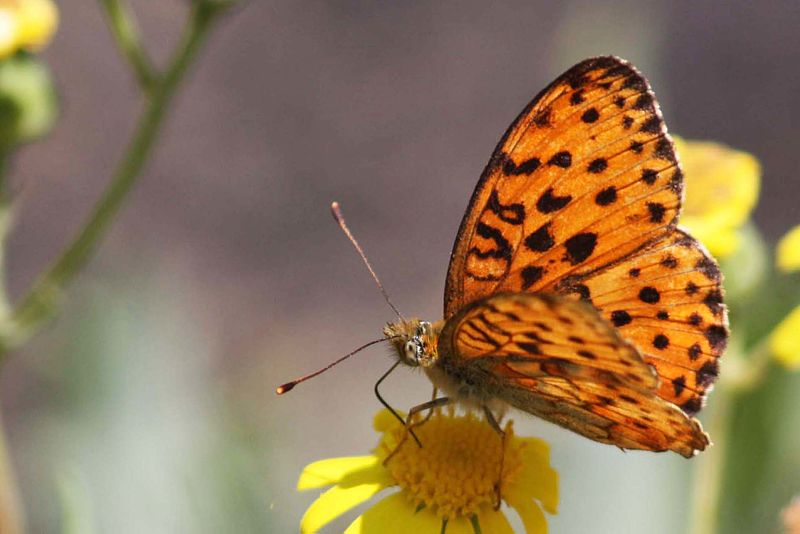 Image 2
Umwelt  Trauer  Frieden  Gefahr  Angst  Liebe  Krieg  Schule  
Schönheit  Hass  Freiheit  Hoffnung  Leben  Freude  Toleranz
3
Frieden
Leben
?
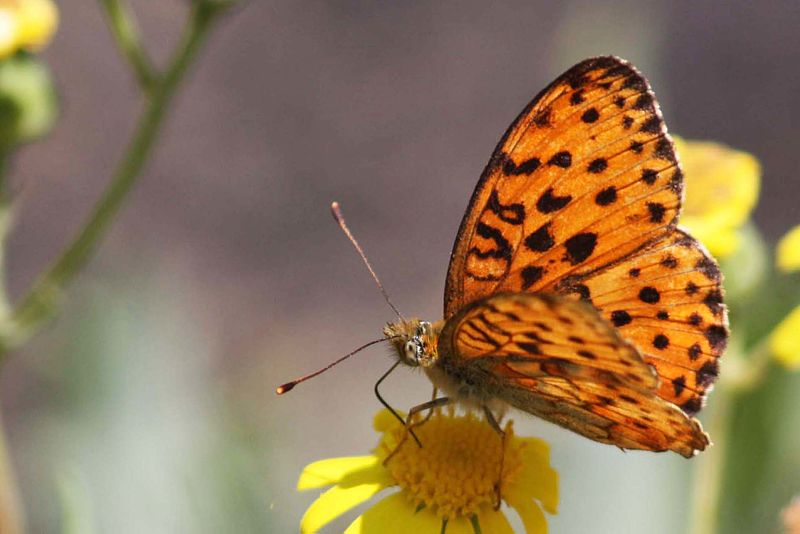 Hoffnung
Freiheit
Image 2
Schönheit
Liebe
und was noch?
Freude
4
Pavel Friedman (1921 – 1944)
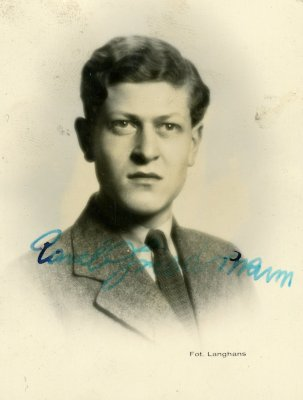 Jüdischer Dichter
1942 – 1944: Ghetto Theresienstadt

Ghetto Theresienstadt: 
Arbeitslager der Nazis in altem Fort 
klein: 13.52 km2 
150,000 Juden -> 11,111 pro km2 
Hunger & Infektionen
33,000 Juden sterben im Ghetto
88,000 müssen ins Konzentrationslager Auschwitz
17,000 überleben 

Pavel Friedman schreibt “Der Schmetterling” im Ghetto
Pavel Friedman stirbt 1944 in Auschwitz
Image 3
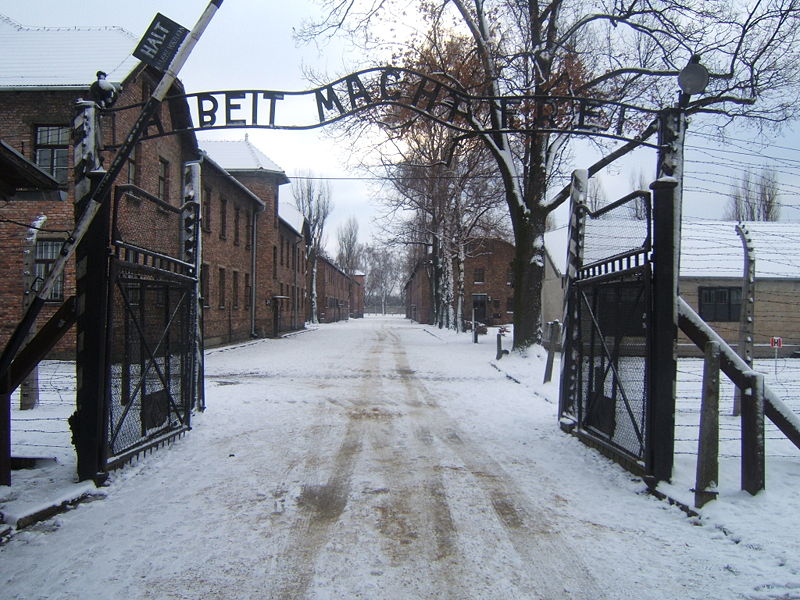 Image 4
5
Wo spielt das Gedicht “Der Schmetterling”?
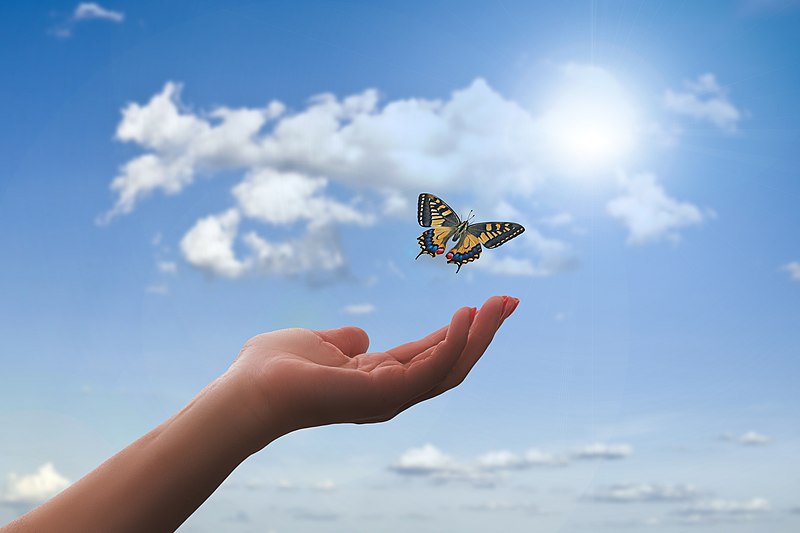 Blume  Arbeitslager  Natur  
Wald  Stadt Fort
See  Ghetto Autobahn  
Park  Landschaft  Strand  
Lager Feld  Wiese
Image 5
6
Was sind die Themen im Gedicht “Der Schmetterling”?
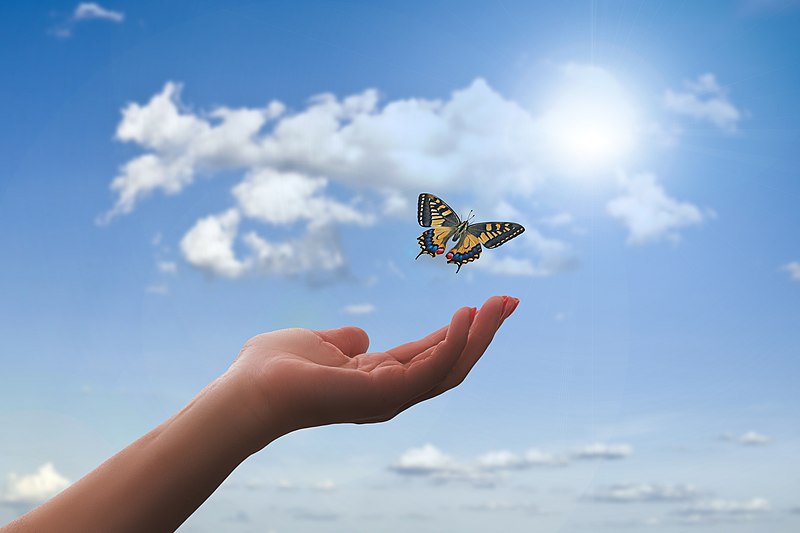 Umwelt  Frieden  Gefahr  
Angst  Liebe  Krieg  
Schönheit  Hass  Freiheit  
Hoffnung  Leben  Freude  
Toleranz  Schule Trauer
Image 5
7
Wichtige Wörter
8
Der Schmetterling*   
Pavel Friedman
Der letzte, der allerletzte,so kräftig, hell, gelb schimmernd,als würden sich die Tränen der (1)_______auf einem weißen Stein niederlassen.So ein tiefes, tiefes (2)________er hebt sich ganz leicht nach oben.Er verschwand weil, so glaube ich,weil er der (3)_________einen Abschiedskuss geben wollte.Seit sieben Wochen lebe ich hier.Eingepfercht im (4) ________Aber ich habe hier meine (5)______ gefunden.Der Löwenzahn verlangt nach mirund die weißen Kerzen der Kastanien im Hof.Aber ich habe niemals einen zweiten Schmetterling gesehen.Dieser Schmetterling war der letzte seiner Art.Schmetterlinge leben nicht (6)____,im (7)_________
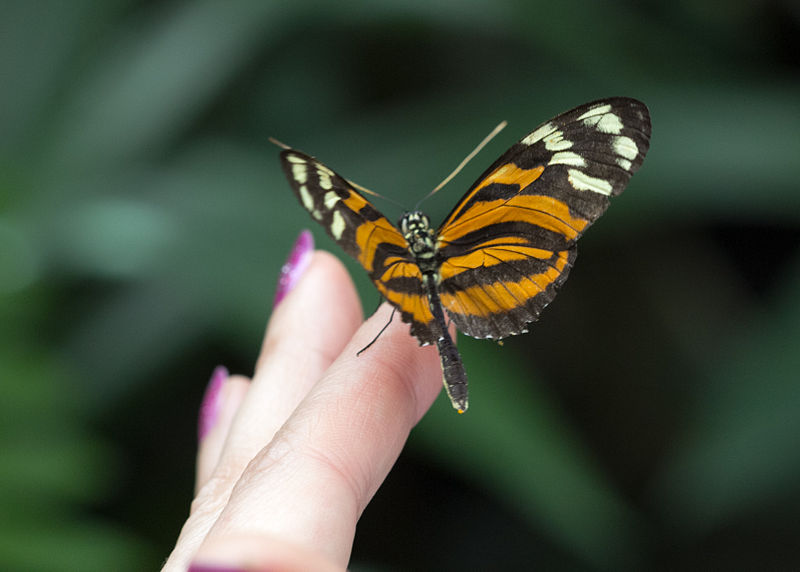 Ich lese jetzt das Gedicht vor. 

Hört gut zu und füllt die Lücken aus.
hier

Ghetto

Welt

Freunde

Sonne

Gelb

Ghetto
Image 6
*Copyright: © Europa Verlag GmbH & Co. KG, 1968
9
Der letzte, der allerletzte,so kräftig, hell, gelb schimmernd,als würden sich die Tränen der (1) Sonneauf einem weißen Stein niederlassen.So ein tiefes, tiefes (2) Gelber hebt sich ganz leicht nach oben.Er verschwand weil, so glaube ich,weil er der (3) Welt einen Abschiedskuss geben wollte.Seit sieben Wochen lebe ich hier.Eingepfercht im (4) Ghetto.Aber ich habe hier meine (5) Freunde gefunden.Der Löwenzahn verlangt nach mirund die weißen Kerzen der Kastanien im Hof.Aber ich habe niemals einen zweiten Schmetterling gesehen.Dieser Schmetterling war der letzte seiner Art.Schmetterlinge leben nicht (6) hier,im (7) Ghetto.
Der Schmetterling*

Pavel Friedman
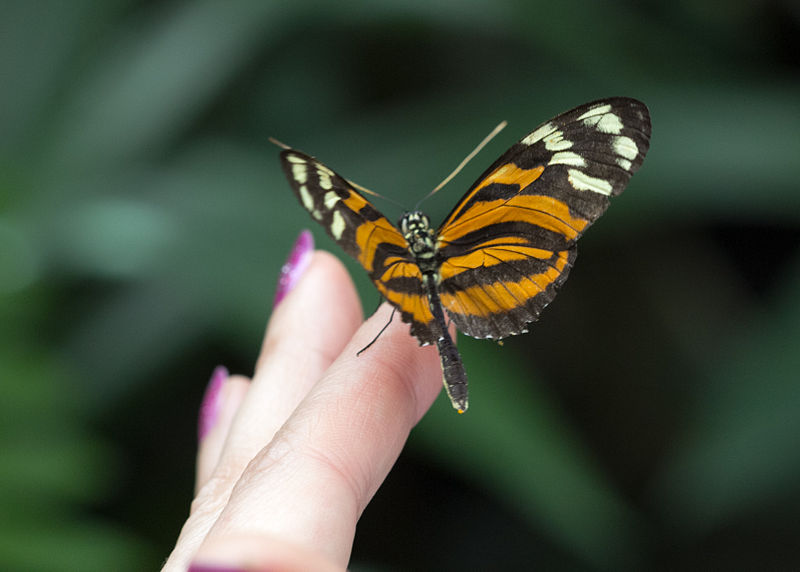 Image 6
*Copyright: © Europa Verlag GmbH & Co. KG, 1968
10
Hört zu: eine englische Aufnahme von der Schmetterling
Bringt die englische Übersetzung in die richtige Reihenfolge.
11
Der Schmetterling
The Butterfly – Bringt in die richtige Reihenfolge
Der letzte, der allerletzte,so kräftig, hell, gelb schimmernd,als würden sich die Tränen der Sonneauf einem weißen Stein niederlassen.So ein tiefes, tiefes Gelber hebt sich ganz leicht nach oben.Er verschwand weil, so glaube ich,weil er der Welt einen Abschiedskuss geben wollte.Seit sieben Wochen lebe ich hier.Eingepfercht im Ghetto.Aber ich habe hier meine Freunde gefunden.Der Löwenzahn verlangt nach mirund die weißen Kerzen der Kastanien im Hof.Aber ich habe niemals einen zweiten Schmetterling gesehen.Dieser Schmetterling war der letzte seiner Art.Schmetterlinge leben nicht hier,im Ghetto.
The dandelions call to meAnd the white chestnut candles in the court.But I never saw another butterfly.
That butterfly was the last one of its kind.
It went away, I think, because it wishedto kiss the world goodbye.
As if the sun’s tears settled on a white stone.
Such a deep, deep yellowIt is carried lightly way up high.
For seven weeks I've lived in here,Penned up inside this ghettoBut I have found my people here.
Butterflies don't live in here,In the ghetto.
The last, the very last,So richly, brightly, dazzlingly yellow.
*Copyright: © Europa Verlag GmbH & Co. KG, 1968
12
Der Schmetterling
The Butterfly – Bringt in die richtige Reihenfolge
Der letzte, der allerletzte,so kräftig, hell, gelb schimmernd,als würden sich die Tränen der Sonneauf einem weißen Stein niederlassen.So ein tiefes, tiefes Gelber hebt sich ganz leicht nach oben.Er verschwand weil, so glaube ich,weil er der Welt einen Abschiedskuss geben wollte.Seit sieben Wochen lebe ich hier.Eingepfercht im Ghetto.Aber ich habe hier meine Freunde gefunden.Der Löwenzahn verlangt nach mirund die weißen Kerzen der Kastanien im Hof.Aber ich habe niemals einen zweiten Schmetterling gesehen.Dieser Schmetterling war der letzte seiner Art.Schmetterlinge leben nicht hier,im Ghetto.
The dandelions call to meAnd the white chestnut candles in the court.But I never saw another butterfly.
That butterfly was the last one of its kind.
It went away, I think, because it wishedto kiss the world goodbye.
As if the sun’s tears settled on a white stone.
Such a deep, deep yellowIt is carried lightly way up high.
For seven weeks I've lived in here,Penned up inside this ghettoBut I have found my people here.
Butterflies don't live in here,In the ghetto.
The last, the very last,So richly, brightly, dazzlingly yellow.
*Copyright: © Europa Verlag GmbH & Co. KG, 1968
13
Der Schmetterling
The Butterfly
Der letzte, der allerletzte,so kräftig, hell, gelb schimmernd,als würden sich die Tränen der Sonneauf einem weißen Stein niederlassen.So ein tiefes, tiefes Gelber hebt sich ganz leicht nach oben.Er verschwand weil, so glaube ich,weil er der Welt einen Abschiedskuss geben wollte.Seit sieben Wochen lebe ich hier.Eingepfercht im Ghetto.Aber ich habe hier meine Freunde gefunden.Der Löwenzahn verlangt nach mirund die weißen Kerzen der Kastanien im Hof.Aber ich habe niemals einen zweiten Schmetterling gesehen.Dieser Schmetterling war der letzte seiner Art.Schmetterlinge leben nicht hier,im Ghetto.
The last, the very last,So richly, brightly, dazzlingly yellow.
As if the sun’s tears settled on a white stone.
Such a deep, deep yellowIt is carried lightly way up high.
It went away, I think, because it wishedto kiss the world goodbye.
For seven weeks I've lived in here,Penned up inside this ghettoBut I have found my people here.
The dandelions call to meAnd the white chestnut candles in the court.But I never saw another butterfly.
That butterfly was the last one of its kind.
Butterflies don't live in here,In the ghetto.
*Copyright: © Europa Verlag GmbH & Co. KG, 1968
14
Lest das Gedicht jetzt still und unterstreicht:

Welche Wörter kennt ihr nicht? Unterstreicht sie. 
Vergleicht mit anderen. Habt ihr das Gleiche unterstrichen?

Könnt ihr euch gegenseitig helfen? 

Lest das Gedicht jetzt still und unterstreicht:

blau = positive Gefühle 
rot = negative Gefühle

Vergleicht mit anderen. 
Habt ihr das Gleiche unterstrichen?
Was fällt euch auf?
15
Focus on language: Konjunktionen - conjunctions
Definition: Konjunktionen verbinden zwei Sätze. 
Definition: Conjunctions link two clauses.

Es schneit. + Es ist kalt.   =  Es schneit,      weil es kalt ist.
It is snowing. + It is cold. = It is snowing, because it is cold.
Funktion: What does “weil” express? 

Ich gehe gern ins Kino. + Ich bin krank. = Ich gehe gern ins Kino, aber ich bin krank.
I like going to the cinema. + I’m ill.         = I like going to the cinema, but I’m ill.
Funktion: What does “aber” express?
16
Focus on language: Konjunktionen - conjunctions
Definition: Konjunktionen verbinden zwei Sätze. 
Definition: Conjunctions link two clauses.

Funktion: kausal, Grund (causal, reason) 
! “weil” sendet das Verb ans Ende des Satzes (sends Verb to end of sentence)
Es schneit. + Es ist kalt.   =  Es schneit,      weil es kalt ist.
It is snowing. + It is cold. = It is snowing, because it is cold.

Funktion: adversativ, Konflikt (adversative, conflict)
! “aber”: Verb bleibt in seiner Position (verb stays in its position) 
Ich gehe gern ins Kino. + Ich bin krank. = Ich gehe gern ins Kino, aber ich bin krank.
I like going to the cinema. + I’m ill.         = I like going to the cinema, but I’m ill.
17
Welche Konjunktion ist besser? Weil oder aber?
18
Focus on literary technique: Personifikation (personification)
Definition: Objekt oder Tier wird als Mensch präsentiert / handelt wie ein Mensch.
Definition: An object or animal is presented as / acts like a human being.

Beispiel: Der Mond lachte uns an.  Der Hase winkte dem Wolf.
Example: The moon smiled at us.   The hare waved at the wolf.

Effekt: 
Leben in den Objekten
Bilder und Metaphern
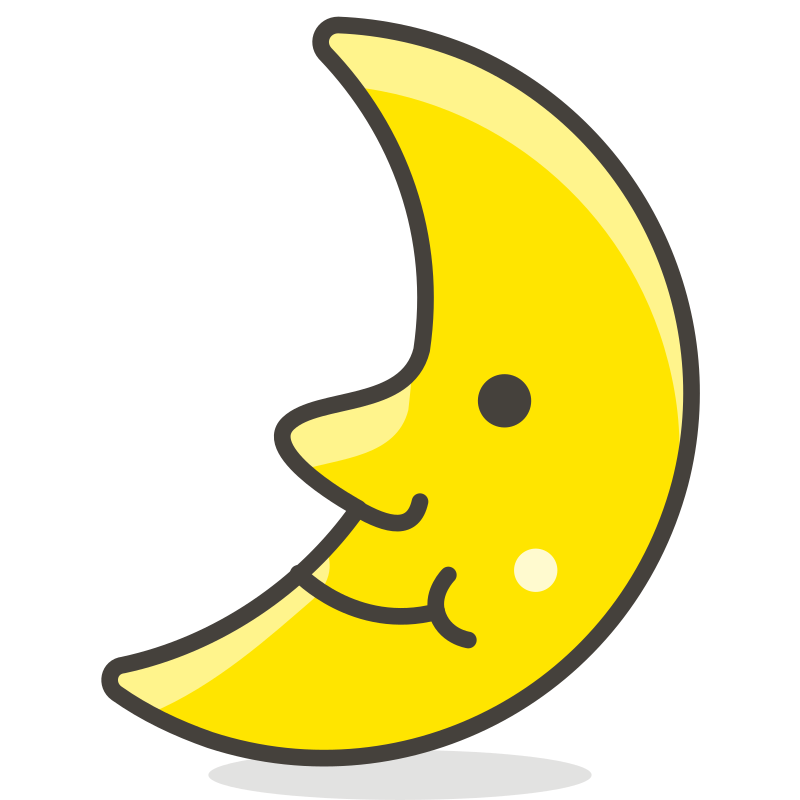 19
Image 7
Findet Personifikationen im Text. Unterstreicht sie.
Definition: Objekt oder Tier wird als Mensch präsentiert / handelt wie ein Mensch.
Definition: An object or animal is presented as / acts like a human being.
Der Schmetterling
Der letzte, der allerletzte,so kräftig, hell, gelb schimmernd,als würden sich die Tränen der Sonneauf einem weißen Stein niederlassen.So ein tiefes, tiefes Gelber hebt sich ganz leicht nach oben.Er verschwand weil, so glaube ich,weil er der Welt einen Abschiedskuss geben wollte.Seit sieben Wochen lebe ich hier.Eingepfercht im Ghetto.Aber ich habe hier meine Freunde gefunden.Der Löwenzahn verlangt nach mirund die weißen Kerzen der Kastanien im Hof.Aber ich habe niemals einen zweiten Schmetterling gesehen.Dieser Schmetterling war der letzte seiner Art.Schmetterlinge leben nicht hier,im Ghetto.
The Butterfly
The last, the very last,So richly, brightly, dazzlingly yellow.
As if the sun’s tears settled on a white stone.
Such a deep, deep yellowIt is carried lightly way up high.
It went away, I think, because it wishedto kiss the world goodbye.
For seven weeks I've lived in here,Penned up inside this ghettoBut I have found my people here.
The dandelions call to meAnd the white chestnut candles in the court.But I never saw another butterfly.
That butterfly was the last one of its kind.
Butterflies don't live in here,In the ghetto.
20
*Copyright: © Europa Verlag GmbH & Co. KG, 1968
Findet Personifikationen im Text. Unterstreicht sie.
Definition: Objekt oder Tier wird als Mensch präsentiert / handelt wie ein Mensch.
Definition: An object or animal is presented as / acts like a human being.
Der Schmetterling
Der letzte, der allerletzte,so kräftig, hell, gelb schimmernd,als würden sich die Tränen der Sonneauf einem weißen Stein niederlassen.So ein tiefes, tiefes Gelber hebt sich ganz leicht nach oben.Er verschwand weil, so glaube ich,weil er der Welt einen Abschiedskuss geben wollte.Seit sieben Wochen lebe ich hier.Eingepfercht im Ghetto.Aber ich habe hier meine Freunde gefunden.Der Löwenzahn verlangt nach mirund die weißen Kerzen der Kastanien im Hof.Aber ich habe niemals einen zweiten Schmetterling gesehen.Dieser Schmetterling war der letzte seiner Art.Schmetterlinge leben nicht hier,im Ghetto.
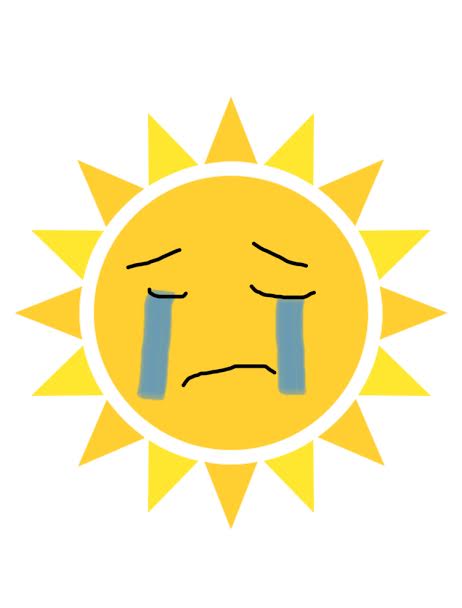 The Butterfly
The last, the very last,So richly, brightly, dazzlingly yellow.
Image 8
As if the sun’s tears settled on a white stone.
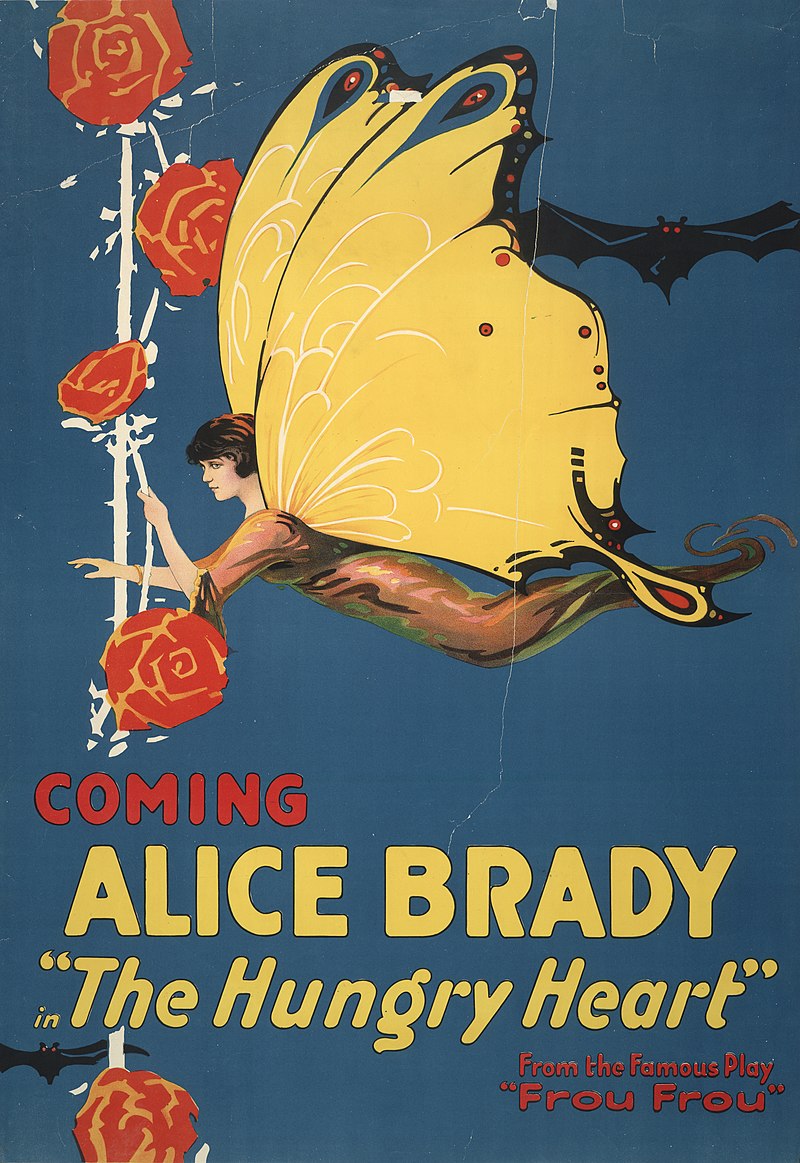 Such a deep, deep yellowIt is carried lightly way up high.
It went away, I think, because it wishedto kiss the world goodbye.
For seven weeks I've lived in here,Penned up inside this ghettoBut I have found my people here.
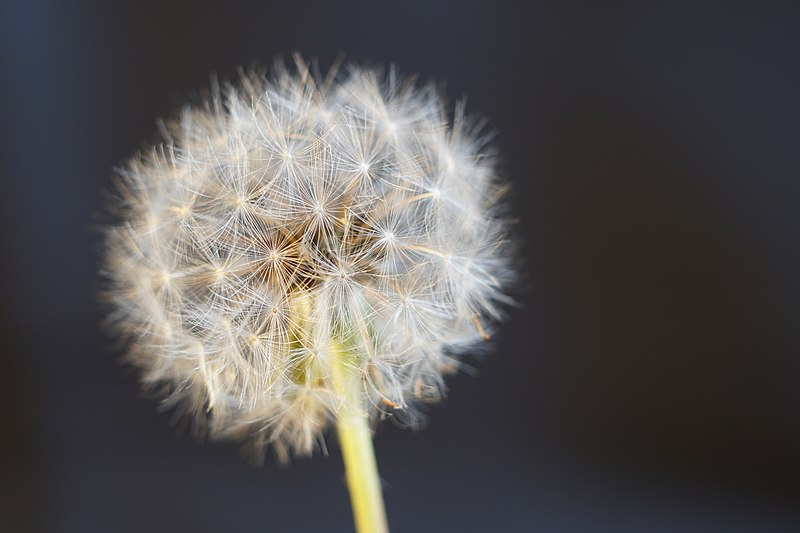 Image 9
The dandelions call to meAnd the white chestnut candles in the court.But I never saw another butterfly.
Image 10
That butterfly was the last one.
Butterflies don't live in here,In the ghetto.
21
*Copyright: © Europa Verlag GmbH & Co. KG, 1968
Fragt einen Partner: Wie findest du das Gedicht?
traurig
schön
inspirierend
aussagekräftig
blöd
Ich finde das Gedicht (nicht):
informativ
interessant
nichtssagend
langweilig
bunt
farblos
grausam
wichtig
überraschend
fröhlich
einfach
uninteressant
schwer
altmodisch
aktuell
deprimierend
22
Ich finde das Gedicht nicht:
Ich finde das Gedicht:
traurig
inspirierend
schön
aussagekräftig
langweilig
interessant
farblos
informativ
nichtssagend
wichtig
grausam
fröhlich
uninteressant
altmodisch
überraschend
aktuell
schwer
einfach
deprimierend
uninteressant
bunt
blöd
23
Hausaufgabe 1: Bericht
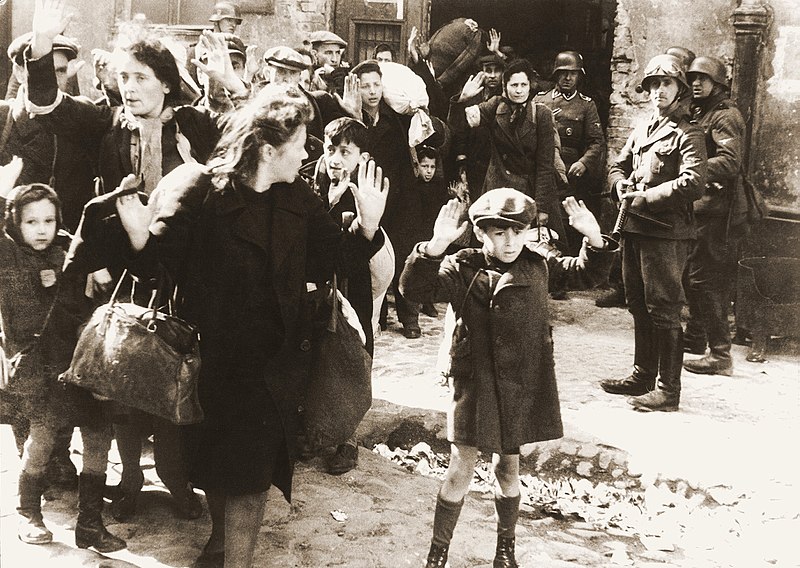 Es ist 1944. Ihr seid Journalisten und besucht das Ghetto Theresienstadt mit dem Roten Kreuz.
Die Nazis sagen: In Theresienstadt haben die Juden alles, was sie brauchen. 
Stimmt das? Schreibt über die Fakten. 

?? Menschen leben auf ?? km2
Die Menschen haben keinen Platz, weil…
Viele sterben, weil…
Manche überleben das Ghetto, weil / aber...
Findet mehr Fakten:
http://www.ghetto-theresienstadt.info/terezinghetto.htm
Image 11
24
Hausaufgabe 2: Der Schmetterling kommt zurück!
Stellt euch vor, der Schmetterling kommt zurück.
Schreibt ein kurzes Gedicht darüber. Benutzt Personifikationen. 
Macht kleine Ilustrationen zu den Personifikationen.

Der Schmetterling kommt zurück, weil…
The butterfly is coming back, because…
Der Schmetterling bringt…Liebe/ Freiheit / Frieden / Krieg / Tod…
The butterfly brings…love / freedom / peace / war / death…
Der Schmetterling sagt: Ich wünsche mir / Ich habe einen Wunsch…
The butterfly says: I wish for / I have a wish: …
Dann lacht / weint / winkt…der Schmetterling 
Then the butterfly laughs / cries / waves…
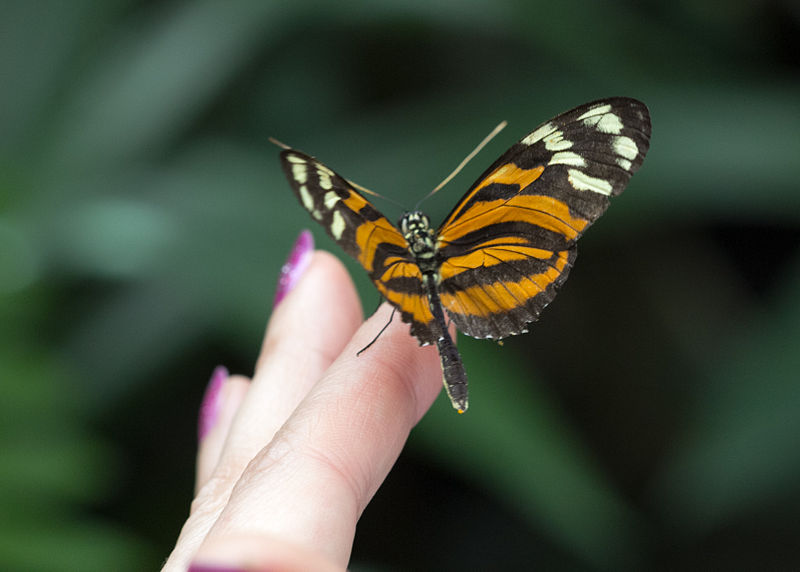 Image 6
25
Images
Image 1: European-butterfly 072-X by Dr. F. Nemos is in the public domain
Image 2: Marbled fritillary (Brenthis daphne) by Charles J Sharp is licensed under  Creative Commons Attribution-Share Alike 3.0 Unported
Image 3: Pavel Friedman by Holocaust.cz is licensed under CC BY-NC 3.0
Image 4: Auschwitz I entrance snow by Logaritmo is in the public domain
Image 5: Hand Butterfly Clouds Flying Freedom Faith 3751159 by geralt from Pixabay is licensed under  Creative Commons CC0 1.0 Universal Public Domain Dedication
Image 6: Mainau - Schmetterlingshaus - Schmetterlinge Hand 002 by Mummelgrummel is licensed under  Creative Commons Attribution-Share Alike 3.0 Unported
Image 7: 641-first-quarter-moon-face by Streamline Emoji project is licensed under Creative Commons Attribution 4.0 International
Image 8: Emojione 2600 by emojione project is licensed under Creative Commons Attribution-Share Alike 4.0 International. Illustrations added. 
Image 9: Alice Brady, The Hungry Heart, 1917 by United States Library of Congress's Prints and Photographs division is in the public domain
Image 10: Seed Head (213442685) by Eva Fitzelová is licensed under Creative Commons Attribution-Share Alike 3.0 Unported. 
Image 11: Stroop Report by United States Holocaust Museum is in the public domain
26